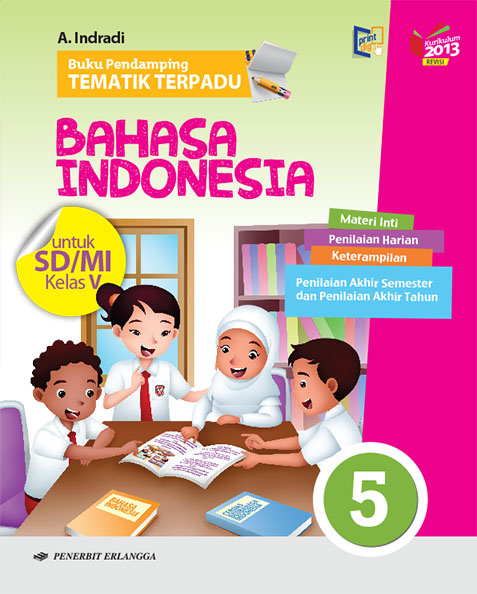 Media Mengajar
Buku Pendamping
TEMATIK TERPADU
Bahasa Indonesia
Kelas VA
HENI NURHAENI,M.Pd
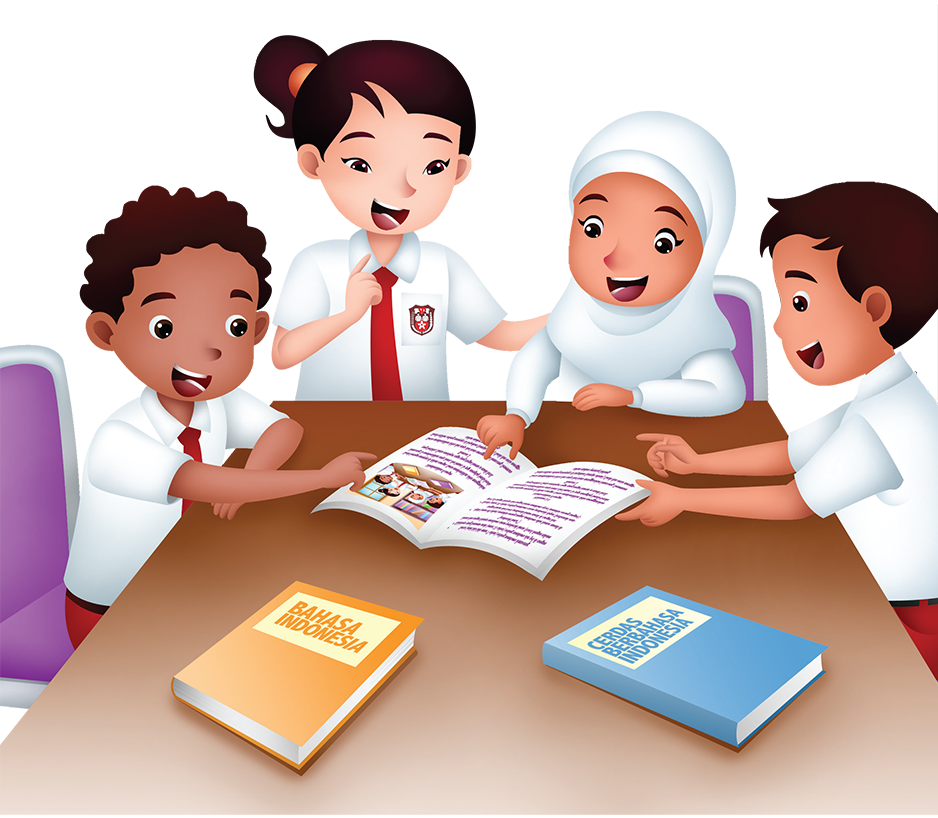 Tema 2
Udara Bersih bagi Kesehatan
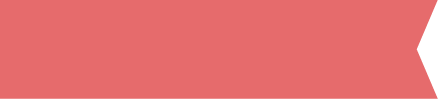 Materi Inti Subtema 1
KD 3.2
Informasi Teks dalam Bentuk Peta Pikiran
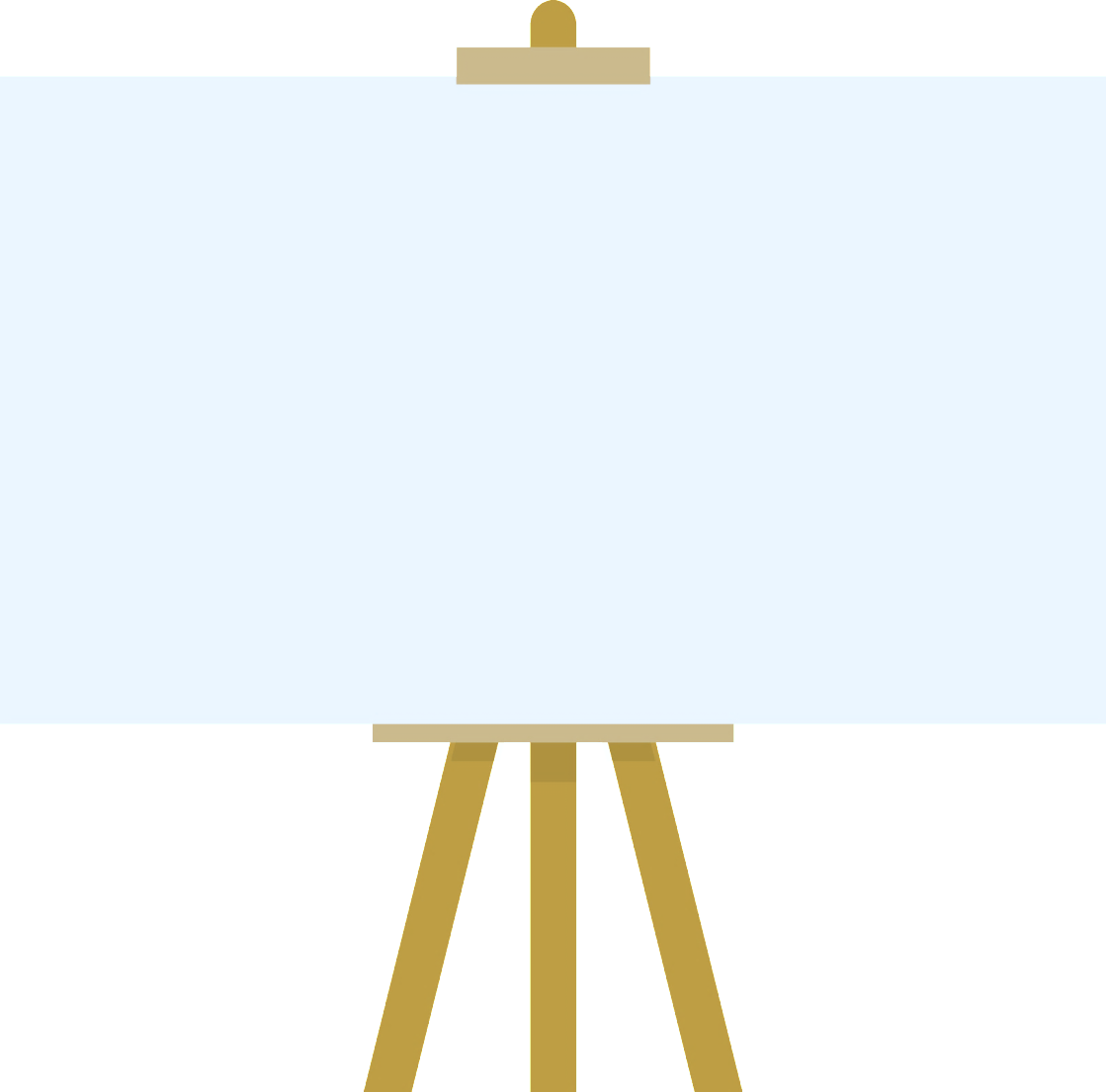 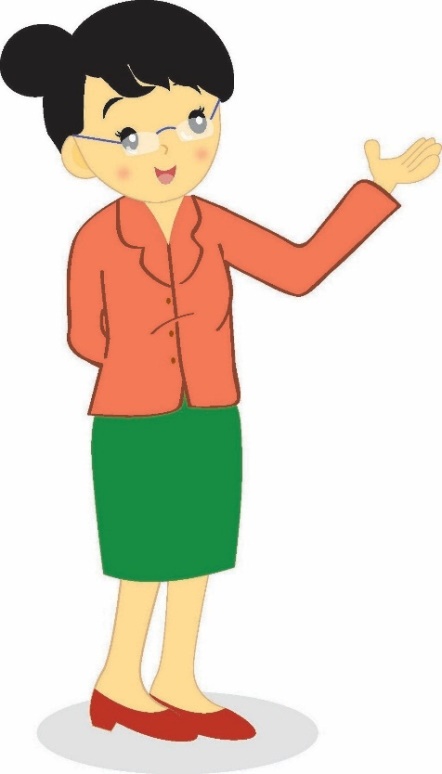 Informasi adalah penjelasan dan pemberitahuan mengenai suatu hal.
Kita dapat memperoleh suatu informasi dari buku dengan membaca judul dan isi teks dengan cermat.
Sebuah informasi dapat ditemukan dalam bentuk peta pikiran.
Peta pikiran adalah cara menyajikan suatu informasi dalam bentuk kata kunci dan diagram.
Sumber informasi dapat berbentuk media cetak (buku, koran, tabloid, dan majalah) atau berbentuk media elektronik (radio, televisi, dan internet).
Contoh peta pikiran
Aspek-aspek kata tanya dalam Informasi
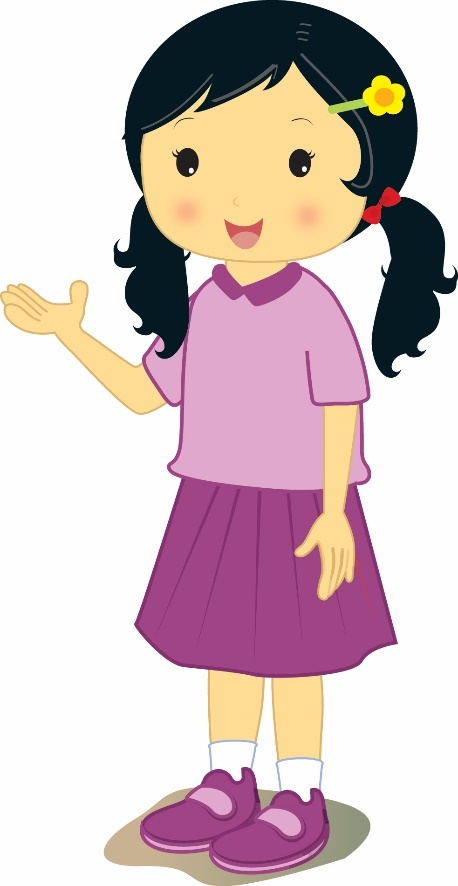 apa menunjukkan penjelasan mengenai suatu hal atau benda.
siapa menunjukkan nama orang, jabatan, atau pekerjaan. 
kapan menunjukkan penyebutan/penjelasan waktu.
di mana menunjukkan penyebutan tempat.
mengapa menunjukkan penyebutan alasan atau sebab.
bagaimana menunjukkan keterangan cara atau proses, penjelasan ciri-ciri, atau karakter tokoh.
Bacalah teks berikut!
Bumi yang kita tinggali saat ini telah kehilangan lebih dari 15 miliar pohon setiap tahunnya. Berkurangnya pohon setiap tahunnya
karena adanya pihak yang tidak bertanggung jawab, seperti penebangan pohon secara liar dan pembakaran hutan. 
Padahal, keberadaan pohon-pohon sangat vital bagi bumi. Kenyataan tersebut mendasari tema Hari Bumi 2016, “Trees for the Earth”. 
Dengan  cara menanam pohon yang tepat, kita dapat membantu menangkal hilangnya spesies serta memberikan peningkatan habitat bagi satwa-satwa di hutan lokal.
Kampanye kali ini menargetkan penanaman sebanyak 7,8 milyar pohon untuk bumi hingga tahun 2020 mendatang.
Mengapa luas hutan berkurang?
Bagaimana cara melindungi lingkungan hutan?
Apa tema hari bumi tahun 2016?
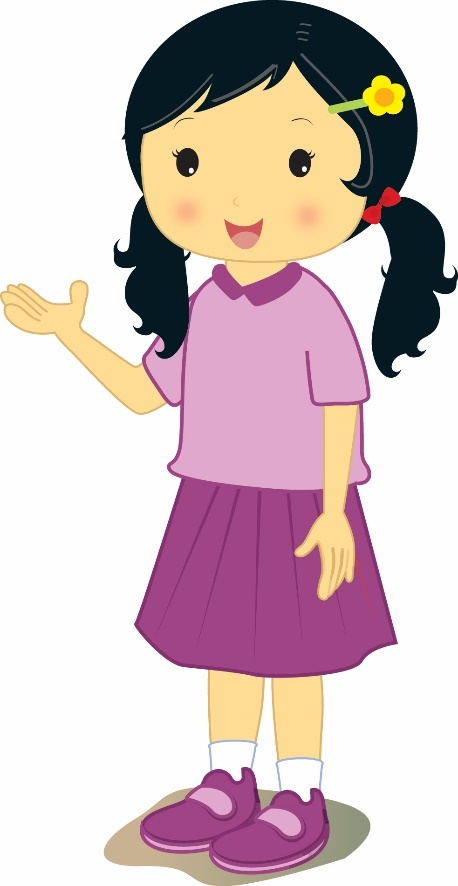 SELAMAT BELAJAR

 DAN TETAP SEMANGAT
HENI NURHAENI,M.Pd